TÍTULOS
SUBTÍTULOS
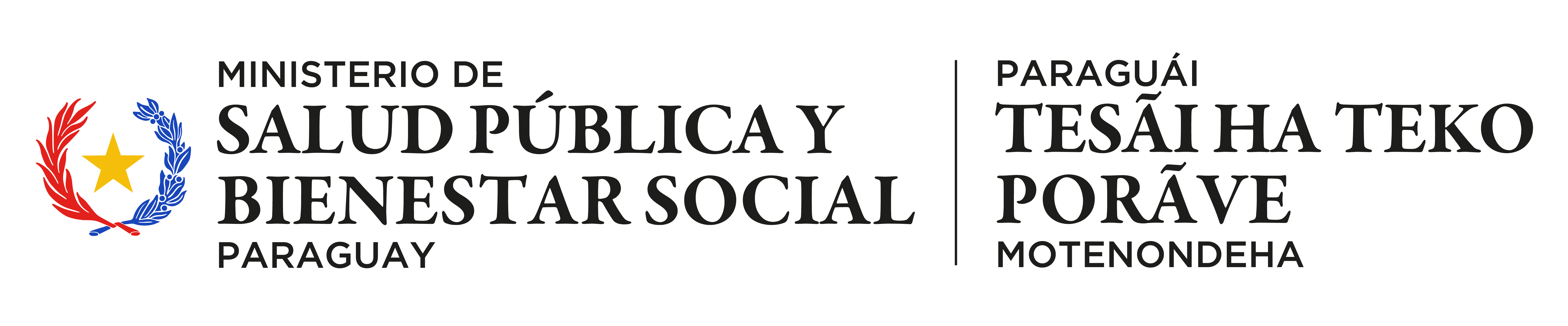 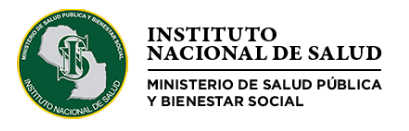 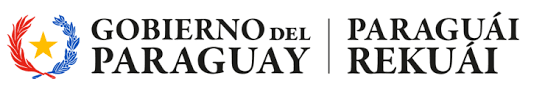 TÍTULO
SUBTÍTULO
TÍTULO
SUBTÍTULO
TÍTULO
SUBTÍTULO
SUBTÍTULO
TÍTULOS
SUBTÍTULOS
Lorem ipsum dolor sit amet, consectetur adipiscing elit. Sed consequat leo vel mi tincidunt, gravida consequat nisl pretiunvallis dui, rhoncus ultrices felis elit nec ligula. Vestibulum facilisi